ЦЕЛИ ОБУЧЕНИЯ БИОЛОГИИ В ШКОЛЕ
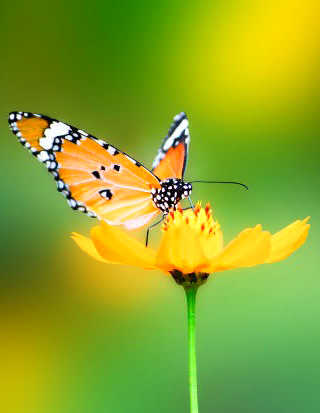 Курс
Курс «Современные основы обучения»
ФГОС ОО, впервые представленный в виде общественного договора между семьей, обществом и государством в области образования, ориентирует школу на достижение следующих целей образования:
формирование и развитие качеств личности, отвечающих потребностям современного общества;
постоянную внутреннюю мотивацию к учению, социальную мобильность, ответственность, социальный оптимизм;
обучение учащихся самостоятельному конструированию знания, необходимого для решения возникающих перед ними задач;
общекультурное и личностное развитие учащихся, в том числе для непрерывного самообразования и профессиональной деятельности.
Понятия «цели образования» и «цели обучения»
Цели образования (как цели национальной системы образования) задаются государственной образовательной политикой; фиксируются в Федеральных государственных стандартах.

Цели обучения выражаются в ожидаемых надпредметных результатах и конкретизируются на уровне целей освоения конкретных учебных предметов, в том числе биологии.

Цели обучения биологии в школе – это предполагаемые результаты, на достижение которых направлено целостное взаимодействие учителя и учащихся в процессе обучения биологии.
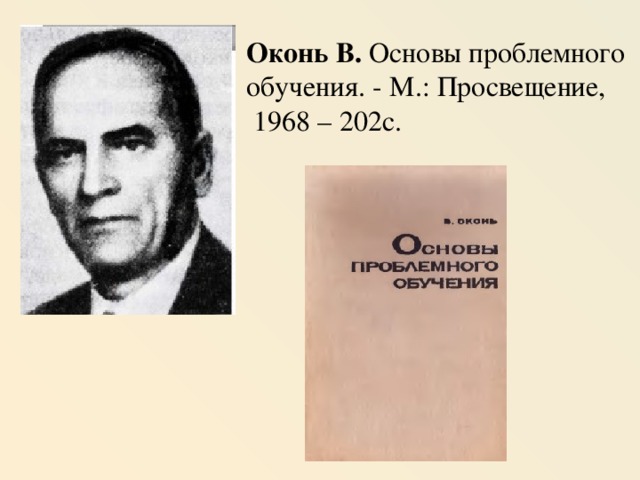 Винценты  Оконь (1914-2011)
Два аспекта в целях общего образования (по В. Оконю) -  предметный и личностный. 
Предметные цели обучения :
1) овладение учащимися основами научных знаний о природе, обществе, технике и искусстве; формирование умений и навыков;
2) общая подготовка учащихся к практической деятельности; при­общение их к индивидуальной познавательной деятельности;
3) формирование у учащихся научных убеждений и основанного на них целостного восприятия мира.
     Личностные цели: 
1) развитие мышления и познавательных способностей; 
2) формирование потребностей, мотивации, интересов учащихся; 
3) привитие навыков к самообразованию
Традиционно цели обучения биологии подразделяются:
Обучающие
Воспитательные 
Развивающие  
Обучающие цели  - овладение школьниками системой биологических знаний, умений и навыков. 
Воспитательные цели   - формирование ценностных отношений и ориентаций, отражающих ценность природы, жизни, здоровья человека; содействие формированию научного мировоззрения.  
Развивающие цели  - интеллектуальное развитие учащихся, развитие у них способностей и потребностей в общении с природой и изучению биологии, интереса к учебной и исследовательской деятельности.
Цели обучения биологии конкретизируются и реализуются  на разных уровнях: 
обучения биологии в основной школе; 
обучения биологии в средней школе; 
обучения конкретному разделу школьной биологии,
обучения конкретной учебной теме. 

Цели обучения биологии (как ожидаемые результаты обучения на разных ступенях общего образования) на уровне личности ученика и учителя формулируются в виде  предметных и личностных целей.
Цели современного школьного образования выражены в личностных, предметных и метапредметных результатах.    
К личностным результатами освоения биологии выпускниками основной школы являются следующие:
 сформированность у учащихся ценностного отношения к природе, жизни и здоровью человека;
сформированность познавательных интересов и мотивов к изучению биологии и общению с природой;
понимание современной научной картины мира.
Предметные результаты обучения биологии в основной школе:
В познавательной сфере:
выявление существенных свойств живых организмов;
обоснование признаков биологических объектов;
понимание процессов, происходящих в живых системах;
определение связи строения и функций; объяснение связи организма с окружающей его средой;
обоснование роли растений, животных, бактерий и вирусов в природе и жизни человека;
распознавание на изображениях опасных для человека объектов (ядовитые грибы, растения, животные);
объяснение места человека в системе живой природы;
обоснование мер профилактики заболеваний человека и мер оказания неотложной помощи;
выявление черт приспособленности организмов к условиям среды обитания; типов взаимоотношений организмов в экосистемах;
овладение основными методами биологии: наблюдением и описанием биологических объектов и процессов; проведением простых биологических экспериментов, объяснением полученных результатов.
2. В ценностно-ориентационной сфере: 
осмысление единства всего живого, а также живого и неживого в природе;
понимание многообразия ценностей природы (материальной, эмоциональной, эстетической и др.);
понимание взаимосвязей в природе, обеспечивающих целостность живых систем и устойчивость жизни;
понимание причин противоречий в системе "природа - общество" как несоответствия социальных законов природным закономерностям;
понимание появления экологического кризиса как кризиса культуры;
понимание вклада экологической культуры в общую культуру человека;
осознание морального выбора экологосообразных способов деятельности, воспитание экологической ответственности за состояние окружающей среды, своего здоровья и здоровья других людей;
понимание концепций устойчивого развития человечества как условия коэволюции общества и природы.
Метапредметные результаты обучения (всем предметам в школе):
овладение учебными умениями: работать с учебной и справочной литературой, логично излагать материал; составлять план ответа, параграфа, рассказа; ставить и проводить опыты, наблюдения, анализировать текст, таблицу, рисунок, формулировать выводы;
умение работать с информацией: самостоятельно вести поиск источников (справочные издания на печатной основе, периодические издания, ресурсы Интернет); проводить анализ и обработку информации; 
овладение исследовательскими умениями: формулировать проблему исследования, определять цели, гипотезу, этапы и задачи исследования;
овладение коммуникативными умениями и опытом межличностных коммуникаций, корректного ведения диалога и дискуссии.
Литература:
ФГОС общего образования http://standart.edu.ru/
Оконь В. Введение в общую дидактику. Пер. с польского – М., 1990. – 383 с.